Сабақтың тақырыбы: 
Адам ағзасында тұқым қуалайтын  және тұқым қуаламайтын  белгілер
Сабақтың мақсаты:
7.2.4.1 - адам ағзасындағы тұқымқуалайтын және тұқым қуаламайтын белгілерді зерттеу;
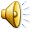 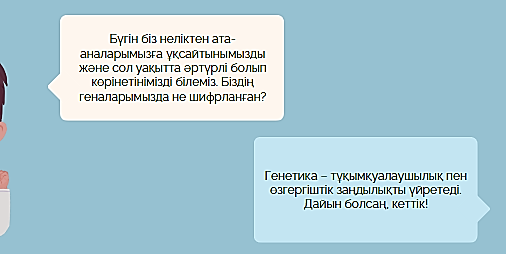 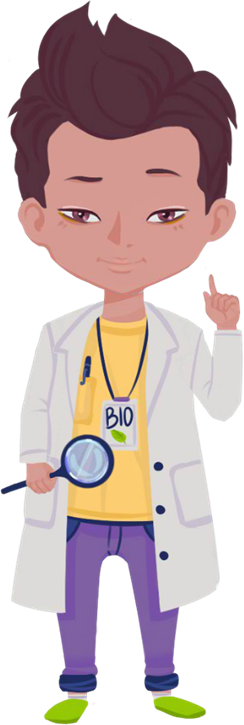 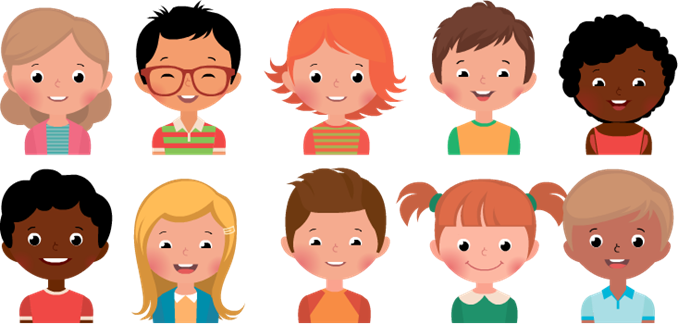 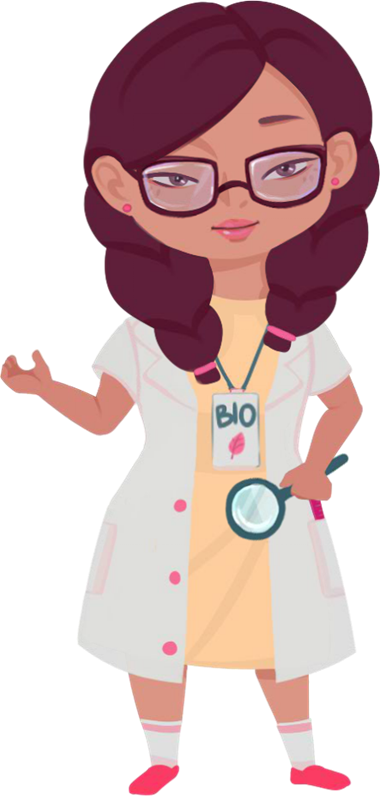 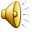 Г Е Н Е Т И К А
Өзгергіштік
Тұқымқуалаушылық
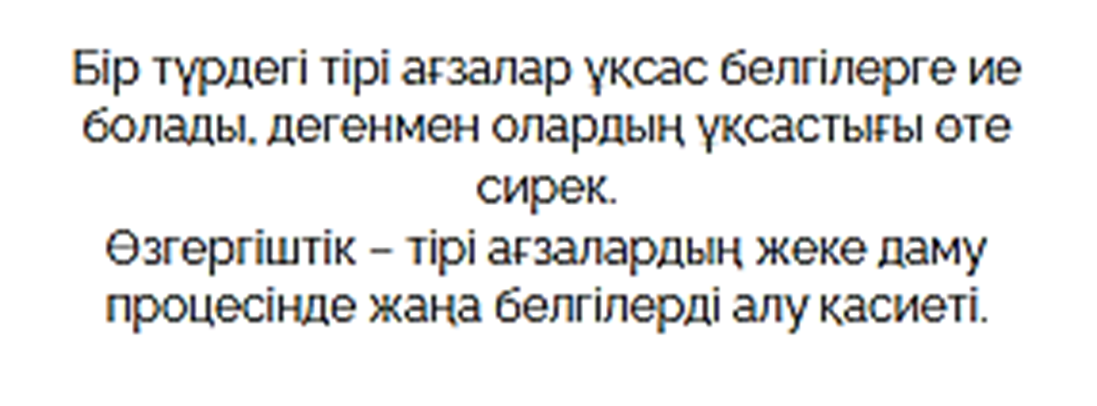 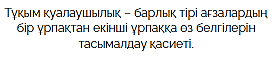 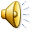 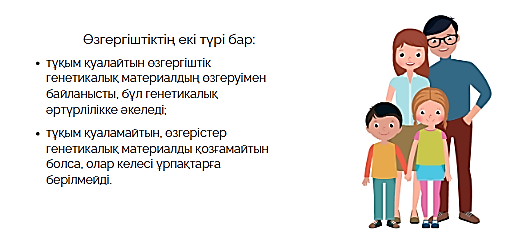 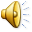 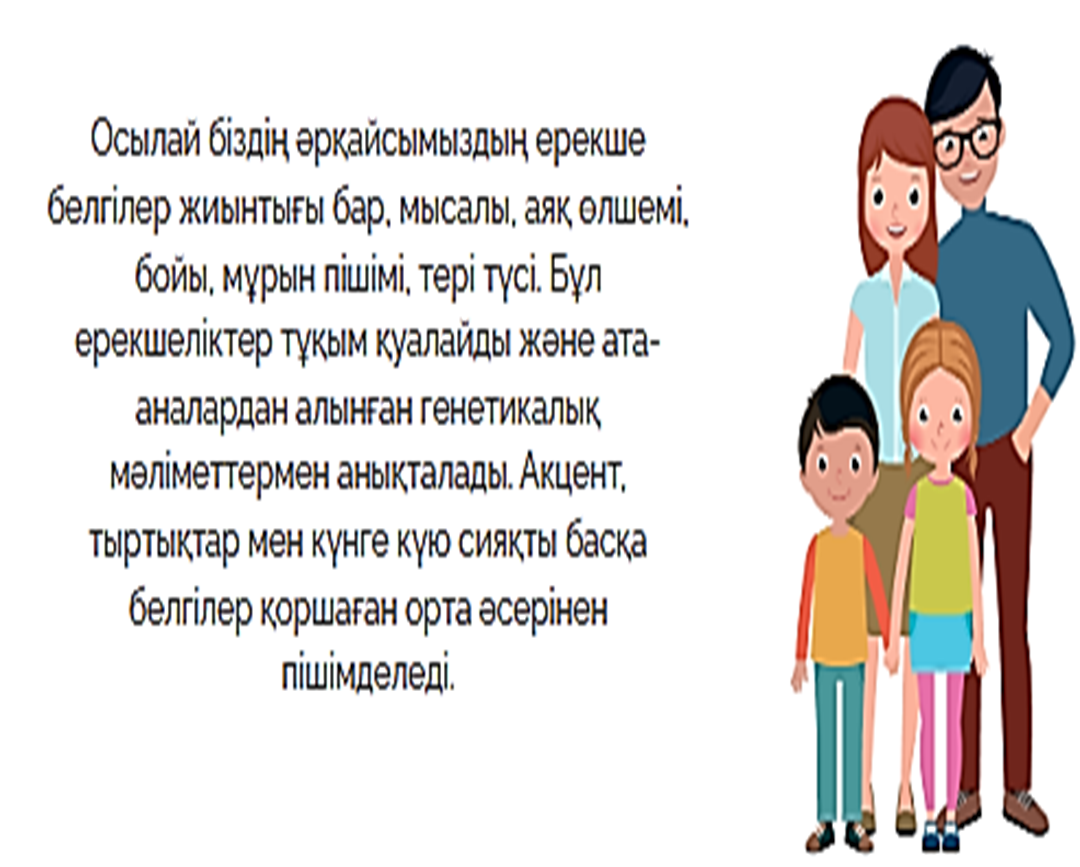 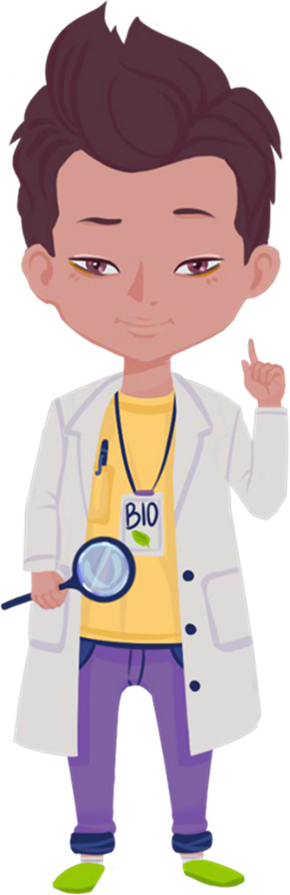 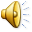 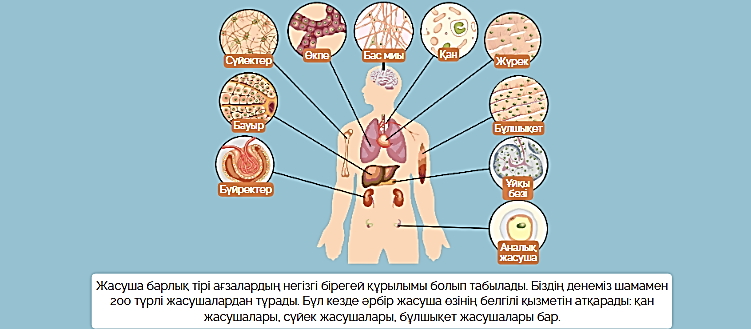 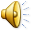 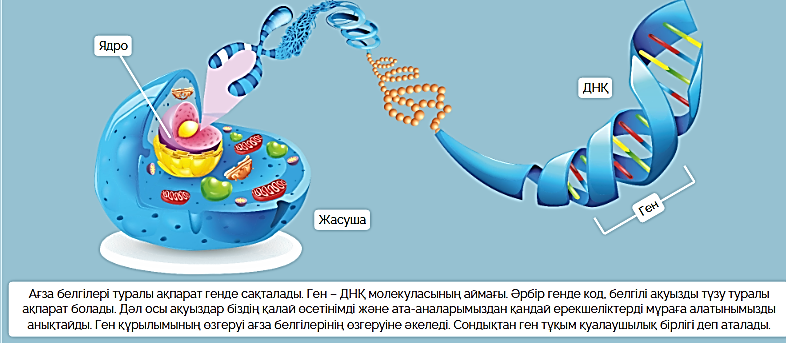 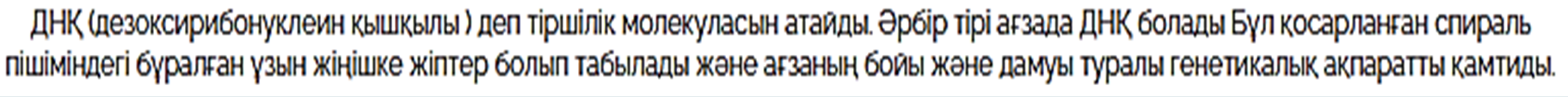 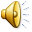 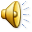 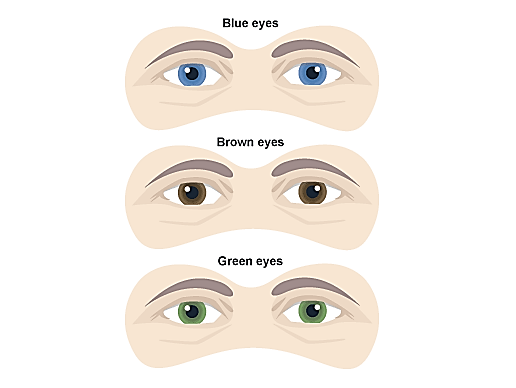 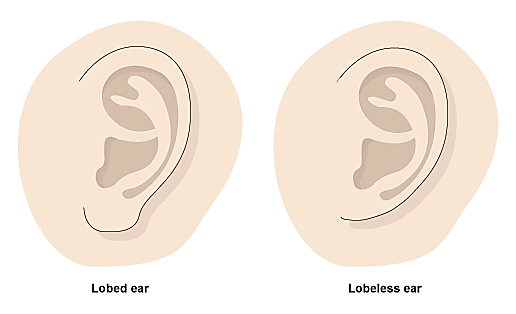 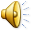 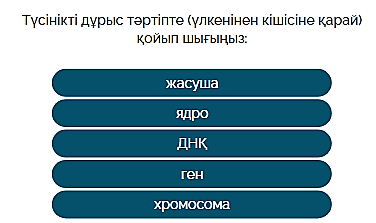 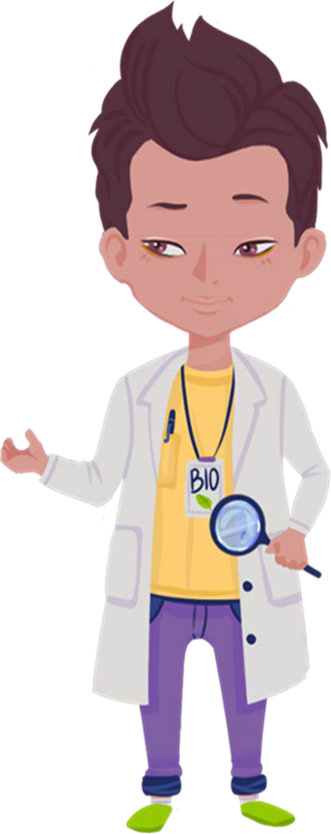 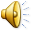 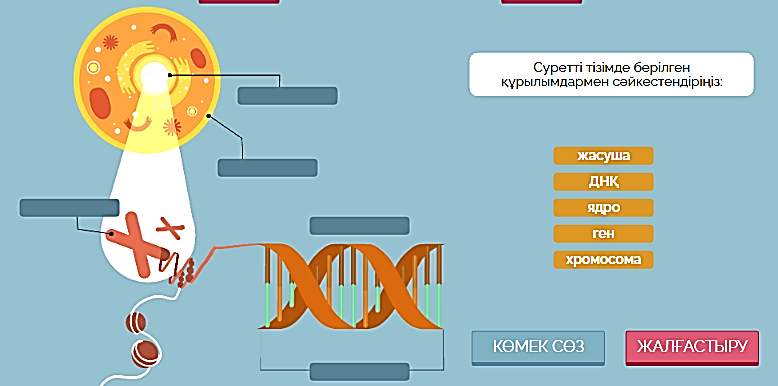 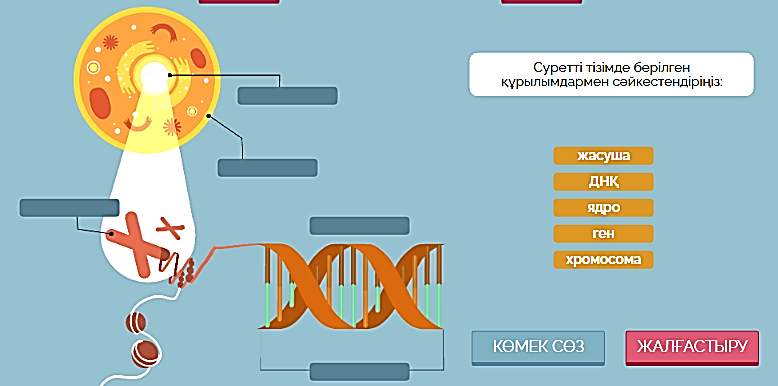 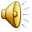 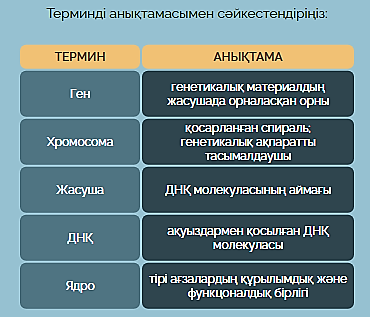 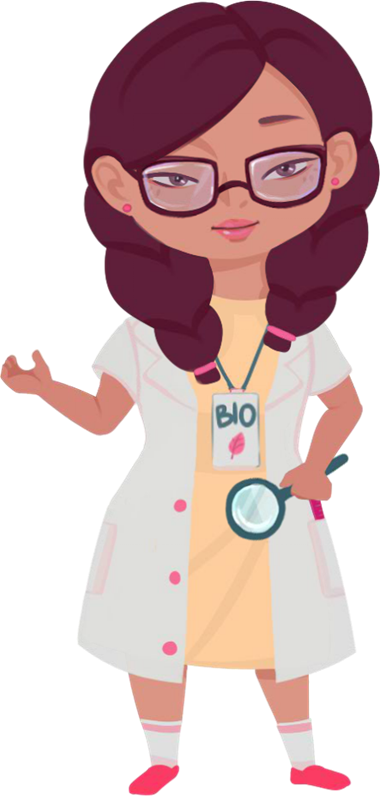 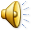 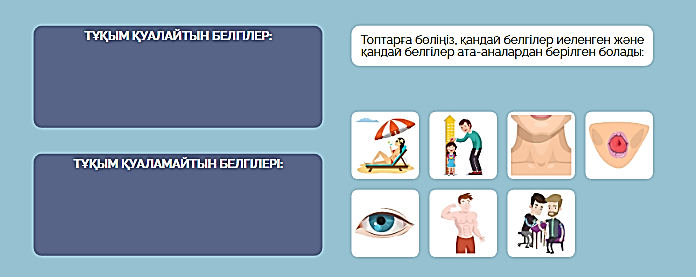 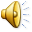 Рефлексия:
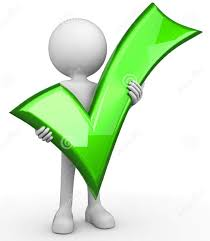 Мен білдім….
Жеңіл болды….
Қиын болды….
Маған ұнады….
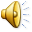